عنوان حد‌اکثر20 واژه (قلم بی لوتوس  50 بولد، وسط‌چین)
نام و نام‌خانوادگی نگارنده اول1، نام و نام‌خانوادگی نگارنده دوم2*و نام و نام‌خانوادگی نگارنده سوم3 (قلم بی لوتوس 34 بولد، وسط‌چین)
1 نام دانشکده یا گروه، نام سازمان یا دانشگاه، نام شهر، نام استان، نام کشور.(در یک سطر،  قلم بی لوتوس26، وسط­چین)
2 نام دانشکده یا گروه، نام سازمان یا دانشگاه، نام شهر، نام استان، نام کشور .(در یک سطر، قلم بی لوتوس26، وسط­چین)
* نام استان، نام شهر، نام سازمان یا دانشگاه، نام دانشکده یا گروه (مربوط به آدرس مکاتباتی نگارنده مسئول) کدپستی: 56789-01234 (قلم بی لوتوس 26، وسط­چین)، پست الکترونیکی: (Times New Romance , 24)
2. مواد و روش(عناوین اصلی مقاله با قلم بی لوتوس 26 بولد)
در این بخش مواد  و روش توضیح داده شود. در این بخش مواد  و روش توضیح داده شود. در این بخش مواد  و روش توضیح داده شود. در این بخش مواد  و روش توضیح داده شود. در این بخش مواد  و روش توضیح داده شود. در این بخش مواد  و روش توضیح داده شود. در این بخش مواد  و روش توضیح داده شود. در این بخش مواد  و روش توضیح داده شود. در این بخش مواد  و روش توضیح داده شود. در این بخش مواد  و روش توضیح داده شود. در این بخش مواد  و روش توضیح داده شود. در این بخش مواد  و روش توضیح داده شود. در این بخش مواد  و روش توضیح داده شود. در این بخش مواد  و روش توضیح داده شود. در این بخش مواد  و روش توضیح داده شود. در این بخش مواد  و روش توضیح داده شود. در این بخش مواد  و روش توضیح داده شود. در این بخش مواد  و روش توضیح داده شود. در این بخش مواد  و روش توضیح داده شود. در این بخش مواد  و روش توضیح داده شود. در این بخش مواد  و روش توضیح داده شود. در این بخش مواد  و روش توضیح داده شود. در این بخش مواد  و روش توضیح داده شود. در این بخش مواد  و روش توضیح داده شود. در این بخش مواد  و روش توضیح داده شود. در این بخش مواد  و روش توضیح داده شود. (قلم بی لوتوس21)

3 .نتایج و بحث (عناوین اصلی مقاله با قلم بی لوتوس 26 بولد)
در این بخش  نتایج در قالب  شکل، نمودار، جدول و ... آورده شود. در این بخش  نتایج در قالب  شکل، نمودار، جدول و ... آورده شود. در این بخش  نتایج در قالب  شکل، نمودار، جدول و ... آورده شود. در این بخش  نتایج در قالب  شکل، نمودار، جدول و ... آورده شود. در این بخش  نتایج در قالب  شکل، نمودار، جدول و ... آورده شود. در این بخش  نتایج در قالب  شکل، نمودار، جدول و ... آورده شود. در این بخش  نتایج در قالب  شکل، نمودار، جدول و ... آورده شود. در این بخش  نتایج در قالب  شکل، نمودار، جدول و ... آورده شود. در این بخش  نتایج در قالب  شکل، نمودار، جدول و ... آورده شود. در این بخش  نتایج در قالب  شکل، نمودار، جدول و ... آورده شود. در این بخش  نتایج در قالب  شکل، نمودار، جدول و ... آورده شود. در این بخش  نتایج در قالب  شکل، نمودار، جدول و ... آورده شود. در این بخش  نتایج در قالب  شکل، نمودار، جدول و ... آورده شود. در این بخش  نتایج در قالب  شکل، نمودار، جدول و ... آورده شود. در این بخش  نتایج در قالب  شکل، نمودار، جدول و ... آورده شود. در این بخش  نتایج در قالب  شکل، نمودار، جدول و ... آورده شود. در این بخش  نتایج در قالب  شکل، نمودار، جدول و ... آورده شود. در این بخش  نتایج در قالب  شکل، نمودار، جدول و ... آورده شود. در این بخش  نتایج در قالب  شکل، نمودار، جدول و ... آورده شود. در این بخش  نتایج در قالب  شکل، نمودار، جدول و ... آورده شود. در این بخش  نتایج در قالب  شکل، نمودار، جدول و ... آورده شود. در این بخش  نتایج در قالب  شکل، نمودار، جدول و ... آورده شود. در این بخش  نتایج در قالب  شکل، نمودار، جدول و ... آورده شود. در این بخش  نتایج در قالب  شکل، نمودار، جدول و ... آورده شود. در این بخش  نتایج در قالب  شکل، نمودار، جدول و ... آورده شود. در این بخش  نتایج در قالب  شکل، نمودار، جدول و ... آورده شود. در این بخش  نتایج در قالب  شکل، نمودار، جدول و ... آورده شود. در این بخش  نتایج در قالب  شکل، نمودار، جدول و ... آورده شود. در این بخش  نتایج در قالب  شکل، نمودار، جدول و ... آورده شود. در این بخش  نتایج در قالب  شکل، نمودار، جدول و ... آورده شود. در این بخش  نتایج در قالب  شکل، نمودار، جدول و ... آورده شود. در این بخش  نتایج در قالب  شکل، نمودار، جدول و ... آورده شود. در این بخش  نتایج در قالب  شکل، نمودار، جدول و ... آورده شود. در این بخش  نتایج در قالب  شکل، نمودار، جدول و ... آورده شود. در این بخش  نتایج در قالب  شکل، نمودار، جدول و ... آورده شود. (قلم بی لوتوس21)

4. نتیجه­گیری (عناوین اصلی مقاله با قلم بی لوتوس 26 بولد)
هر مقاله بايد با ارائه توضيحات مشخص، به جمع­بندي نتايج تحقيق ارائه شده در بخش نتيجه­گيري بپردازد. هر مقاله بايد با ارائه توضيحات مشخص، به جمع­بندي نتايج تحقيق ارائه شده در بخش نتيجه­گيري بپردازد. هر مقاله بايد با ارائه توضيحات مشخص، به جمع­بندي نتايج تحقيق ارائه شده در بخش نتيجه­گيري بپردازد. هر مقاله بايد با ارائه توضيحات مشخص، به جمع­بندي نتايج تحقيق ارائه شده در بخش نتيجه­گيري بپردازد. هر مقاله بايد با ارائه توضيحات مشخص، به جمع­بندي نتايج تحقيق ارائه شده در بخش نتيجه­گيري بپردازد. هر مقاله بايد با ارائه توضيحات مشخص، به جمع­بندي نتايج تحقيق ارائه شده در بخش نتيجه­گيري بپردازد. هر مقاله بايد با ارائه توضيحات مشخص، به جمع­بندي نتايج تحقيق ارائه شده در بخش نتيجه­گيري بپردازد. (قلم بی لوتوس21)

5. تشکر و قدردانی (اختیاری: عناوین اصلی مقاله با قلم بی لوتوس 26 بولد)
نویسندگان محترم لازم است در این بخش از کلیه اشخاص حقیقی یا حقوقی حامی یا تأمین کننده پژوهش (در صورت وجود) قدردانی نمایند. نویسندگان محترم لازم است در این بخش از کلیه اشخاص حقیقی یا حقوقی حامی یا تأمین کننده پژوهش (در صورت وجود) قدردانی نمایند. نویسندگان محترم لازم است در این بخش از کلیه اشخاص حقیقی یا حقوقی حامی یا تأمین کننده پژوهش (در صورت وجود) قدردانی نمایند. (قلم بی لوتوس21)

5 . مراجع (عناوین اصلی مقاله با قلم بی لوتوس 26 بولد)
1- مراجع باید به صورت درون متنی و همچنین در پایان پوستر ذکر شود. 
2- تمام منابع فارسي و انگلیسی مورد استفاده در داخل متن بايد به لاتین نوشته شود در مورد برگردان منابع فارسی سال­هاي شمسي به ميلادي تبديل و در برگردان اسامي افراد به لاتین اطمينان حاصل شود که املاء آن­ها و سال انتشار درست باشد. 
3- قلم Times New Romance شماره 19 و با فاصله سطرهای 1یا حتی کمتر و  به­صورت Justify Low طبق فرمت زیر نوشته ‌شوند. شماره مرجع داخل کروشه و با ایجاد بیرون­زدگی مناسب در پاراگراف نوشته ­شوند. و تاکیداً شماره­ها از طرف چپ به راست باشند.
4- تمام مراجع حتماً بايد در متن، مورد ارجاع واقع شده باشند.
5- در کلیه منابع ابتدا نام خانوادگی و سپس حرف اول نام نویسندگان آورده شود. جداسازی قسمت­های مختلف هر مرجع مطابق الگوهای زیر باشد:
[1] F. J. Martínez, F. González-Vidosa, A. Hospitaler, V. Yepes. Heuristic optimization of RC bridge piers with rectangular hollow sections. Comput. Struct. 88 (5-6) (2010) 375-386
[2] R. Ghazavi, A. Vali. Soil degradation and desertification in an arid environment affected by a salt diaper. 6th Int. Conf. ESSC, Greece, 2011.
[3] J. Poesen, L. Vandekerckhove, J. Nachtergaele, D. Oostwoud Wijdenes, G. Verstraeten, B. Wesemael. Gully erosion in dryland environments. In: L. J. Bull, M. J. Kirkby, (Eds.), Dryland Rivers: Hydrology and Geomorphology of Semi-Arid Channels. Wiley, Chichester, UK (2002) pp. 229-262. 
[4] G. Das. Hydrology and Soil Conservation Engineering. Prentice Hall, New Delhi, India, 2002.  
[5] G. R. Mettam, L. B. Adams. How to prepare an electronic version of your article, in: B. S. Jones, R. Z. Smith (Eds.), Introduction to the Electronic Age. E Pub. Inc., New York (2009) pp. 281–304. 
[6] S. Heydarnezhad, Evaluating The Halo-Phytoremediation Potential of Seidlitza Rosmarinus  on Salt Contaminated Soils.  M. Sc. thesis, University of Kashan (2013) 128 pp. 
[7] R. Mathieu, H. M. Richards, S. J. Brooks, W. Stewart, M. Sbih. Relationships between Radarsat SAR data and surface moisture in soil. Int. J. Remote Sensing 24 (2) (2004) 65-81. Available at: http://www.informaworld.com/contentUaV.24-2-2004/article9.htm (visited 5 September 2010).
چکیده (قلم بی لوتوس 26 بولد) 
هنگام تایپ مقاله فارسی نیم­ فاصله رعایت شود و اندازه قلم جملات انگلیسی باید 2 درجه کوچک­تر از اندازه قلم­ جملات فارسی مجاورش باشد. توجه اندازه کاغذ 90 در 70 سانتی‌مترمربع است!!
روش قالب‌بندي مقاله، به ترتیب با چکیده فارسی، کلید واژگان، مقدمه، مواد و روش­ها، بحث و نتایج، نتیجه­گیری، قدردانی، مراجع و چکیده انگلیسی مشخص می­شود.. هر مقاله بايد داراي يک چکیده فارسی باشد که در يک یا دو بند پاراگراف تهيه شود. اين بخش بايد به­صورت مستقل بيانگر موضوع، اهداف، روش تحقيق و دستاوردهاي مقاله باشد ولي يک مقدمه تلقي نمي­گردد. در چكيده از ذكر جزئيات كار، شكل‌ها، جدول­ها، فرمول‌ها، مراجع‌ و زیرنویس پرهيز شود و حداقل 100 و حد‌اکثر300 کلمه باشد. متن با حاشیه 2 سانتی­متر از لبه‌های راست و چپ کاغذ، پاراگراف به­صورت Justify Low و فاصله بین خطوط 1 تنظیم شوند. (قلم بی لوتوس 21)
 کلید‌واژگان (قلم بی لوتوس 24بولد): حداقل5، حداکثر10 واژه، با جداکننده کاما. (قلم بی لوتوس21)

1. مقدمه (زبا شماره­گذاری از 1)
اين راهنما به­منظور استفاده مؤلفين براي نوشتن مقالات فارسي، مطابق الگوي استاندارد و واحد اين کنفرانس تهيه شده است. رعايت اين ضوابط براي همه پذیرفته شدگان کنفرانس اجباري است. توجه نماييد که متن حاضر نيز با رعايت همين ضوابط تهيه شده است و مي‌تواند جهت نمونه عملي مورد استفاده قرار گيرد یعنی تنها کافی است مطالب خود را در جایگاه های مناسب جایگزین کنید و پس از آن موارد با رنگ قرمز (علائم و توضيحات) حذف شوند.(قلم بی لوتوس 21) 
پاراگراف­های دوم به بعد در هر عنوان با فرورفتگی به اندازة 5 میلی­متر از شروع سطر و بدون فاصله پس یا پیش از پاراگراف است. موقع استفاده از علایمی نظیر ، : . ؛ و غیره، به خاطر داشته باشید که کلیة این علایم بدون فاصله از حرف قبلی و با یک فاصله از حرف بعدی نوشته می‌شوند. .(قلم بی لوتوس 21) 
1.1. اشاره به مراجع (عناوین دوم با قلم بی لوتوس 24بولد)
اشاره به مراجع با علامت [1] در متن مقاله شروع می‌شود و بقیه مراجع نیز به­ترتیب ادامه می‌یابند. مراجع باید به­‌ترتیب ارجاع در متن شماره‌گذاری شوند و نمی‌توان به منبع شماره [3] زودتر از منبع شماره [2] اشاره کرد. در اشاره به چند منبع پشت سر هم، به جای ذکر تک­تک آن­ها می‌توان یکجا اشاره کرد [2-4] و برای اشاره به دو یا چند منبع متفاوت در داخل براکت از جداکننده کاما استفاده می‌شود [2،5،7]. از ارجاع به مراجع به صورت: "در این موضوع محققان بسیاری تحقیق نموده­اند [2-20]" خودداری شود. در مقاله ارجاع باید به طور عمده در بخش­های اصلی مقاله صورت گیرد. مراجعی که فقط در مقدمه آورده شده­اند در واقع مرجع پژوهش نیستند و تعداد آن­ها باید اندک باشد. .(قلم بی لوتوس 21) 
1.1.1. کلمات انگليسي (عناوین سوم با قلم بی لوتوس22 بولد)
در مقاله فارسی استفاده از کلمات انگليسي مجاز نیست و الزاماً باید معادل فارسی آن­ها در متن مقاله، شکل­ها، نمودارها و جدول­ها به‌كار برده شود. در صورت لزوم، می‌توان اصل انگليسي کلمات را به‌­صورت زیرنویس با قلم Times New Romance 19 اشاره کرد.
مجدد تکرار می‌شود در صورتی که مجبور به استفاده از علائم و یا اصطلاحات انگليسي هستید اندازه قلم جملات انگلیسی باید 2درجه کوچک­تر از اندازه قلم­ جملات فارسی مجاورش باشد. (قلم Times New Romance 19).
2.2. شکل­ها، جدول­ها و روابط (عناوین دوم با قلم بی لوتوس 24بولد)
شکل­ها و جدول­ها نیز با ارائه شده در زیر درج می‌شوند اگر اجزا شکل ها و جدول­ها رنگی باشند بهتر است، اما زمینه آن­ها تاکیداً سفید باشد (زمینه خاکستری و يا رنگی نباشد). کليه شکل­ها و ترسيمات بايد در داخل متن مقاله و بلافاصله پس از اولين طرح در متن قرار گيرند. شکل­ها بايد از کيفيت کافي برخوردار بوده و واضح و شفاف ترسيم گردند. حروف، علائم و عناوين بايد به اندازه­اي انتخاب گردند که خوانا و قابل تفکيک باشند. هر شکل داراي يک شماره ترتيبي مستقل است که حتماً بايد در داخل متن به آن ارجاع شده باشد شکل 1 نمونه شکل این راهنما است. اگر در پایان جمله به شکل ارجاع شده باشد در این حالت در داخل پرانتز اشاره می‌شود (شکل 1).








 





شکل (1): نمونه شکل. (با قلم بی لوتوس19 بولد، وسط چین)
در عنوان محورها مانند نمونه، قبل از پرانتز حتما فاصله زده شود.

کليه جدول­ها بايد در داخل متن پوستر و بلافاصله پس از اولين طرح در متن قرار گيرند. حروف، علائم و عناوين بايد به اندازه­اي انتخاب گردند که خوانا و قابل تفکيک باشند. هر جدول داراي يک شماره ترتيبي مستقل است که حتماً بايد در داخل متن به آن ارجاع شده باشد. به­عنوان نمونه به جدول 1 رجوع فرمائید. اگر در پایان جمله به جدول ارجاع شده باشد در این حالت در داخل پرانتز اشاره می‌شود (جدول 1).

جدول (1): نمونه جدول برای مجله سنجش و ایمنی پرتو. 
(با قلم بی لوتوس19 بولد، وسط چین) دقت اعداد جدول باید یکسان باشد.







.
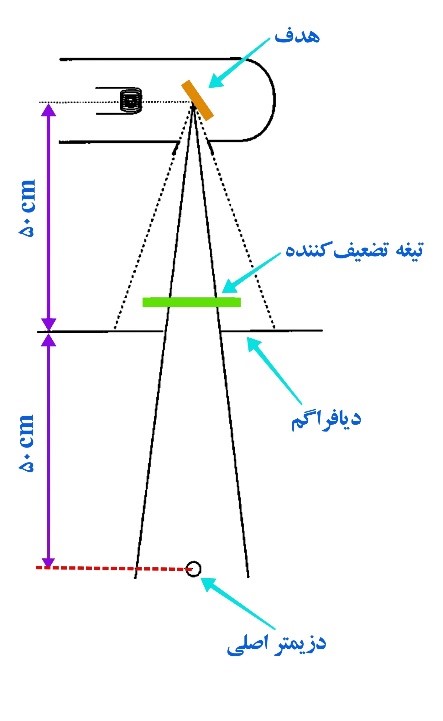 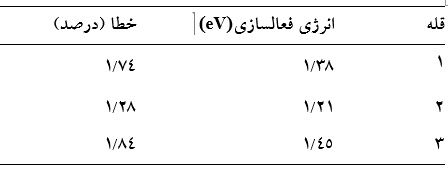